SPSS-kurs
Bolk 2 – Deskriptiv statistikk
Bolk 2: Deskriptiv statistikk
I denne bolken skal  vi bruke SPSS til å utforske og beskrive data gjennom ulike mål:  
gjennomsnitt,
median,
standardavvik,
og visuelle plot:
boxplot, 
histogram, 
scatterplot
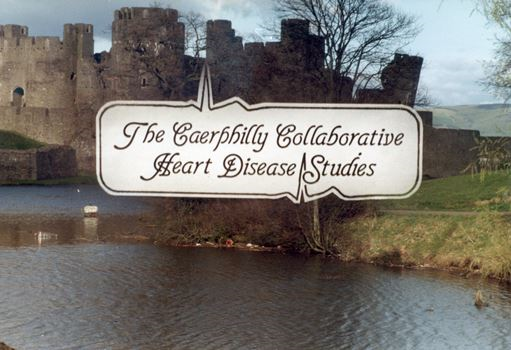 Caerphilly-studien var en prospektiv studie over hjertesykdom som ble gjennomført i perioden 1979-1983 i Wales. Den registrerte mange ulike livstilmarkører og utfall: BMI, blodtrykk, kolesterol, røyking, diabetes og hjertesykdom hos 1786 menn. 
Resten av dagen skal vi analysere datamaterialet fra denne studien.
Deskriptiv statistikk
Gå inn på «Analyze => Descriptive statistics => Explore»
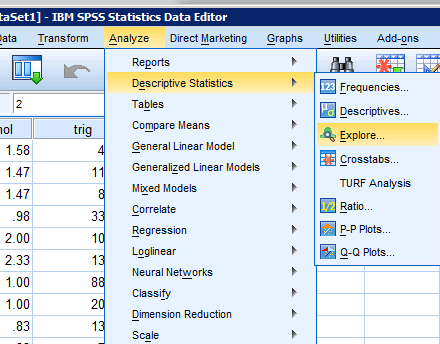 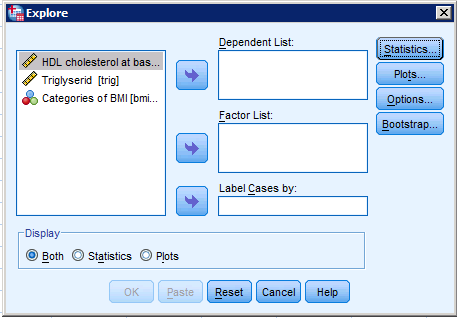 Deskriptiv statistikk
Gå inn på «Analyze => Descriptive statistics => Explore»
Drar de variablene man ønsker å analysere fra listen til høyre over til «Dependent List»
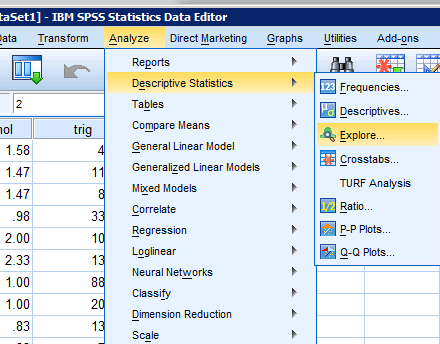 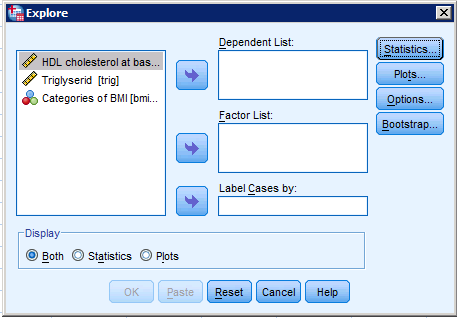 Deskriptiv statistikk
Gå inn på «Analyze => Descriptive statistics => Explore»
Drar de variablene man ønsker å analysere fra listen til høyre over til «Dependent List»
Under «Statistics»
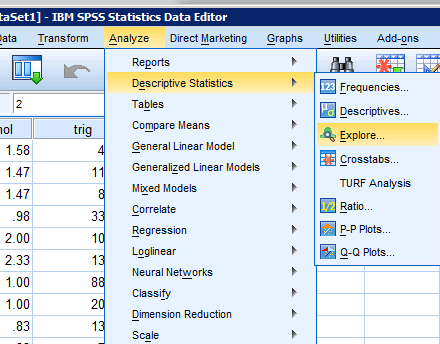 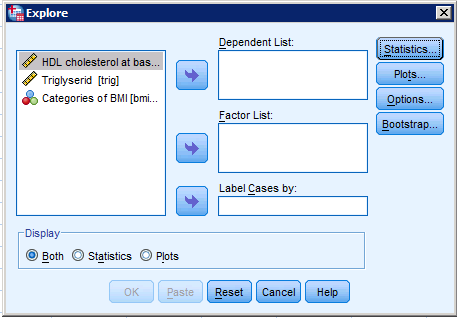 Deskriptiv statistikk
Gå inn på «Analyze => Descriptive statistics => Explore»
Drar de variablene man ønsker å analysere fra listen til høyre over til «Dependent List»
Under «Statistics» huker man kun av for «Descriptives»
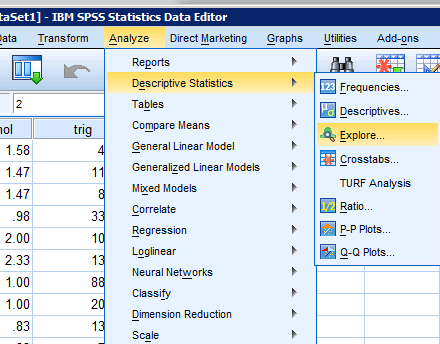 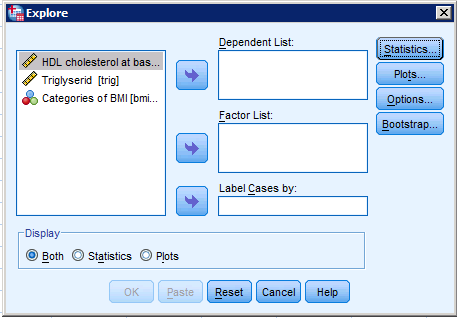 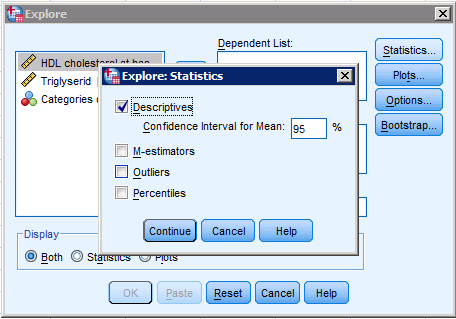 Deskriptiv statistikk
Gå inn på «Analyze => Descriptive statistics => Explore»
Drar de variablene man ønsker å analysere fra listen til høyre over til «Dependent List»
Under «Plots»
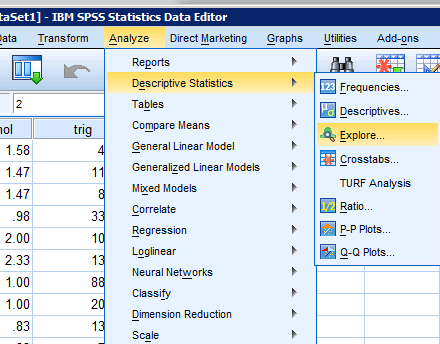 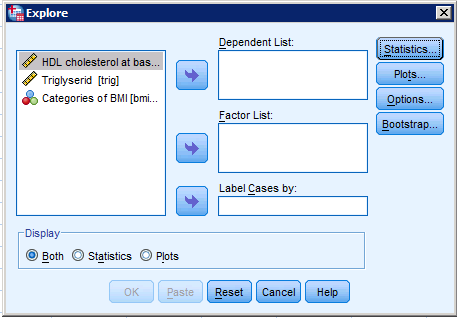 Deskriptiv statistikk
Gå inn på «Analyze => Descriptive statistics => Explore»
Drar de variablene man ønsker å analysere fra  listen til høyre over til «Dependent List»
Under «Plots» kan huke av «Histogram» og «Stem-and-leaf» som gir boxplot
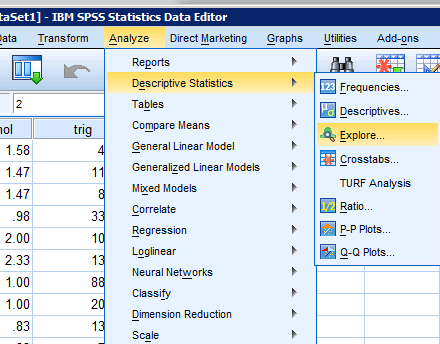 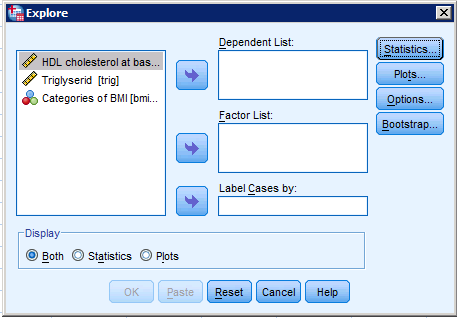 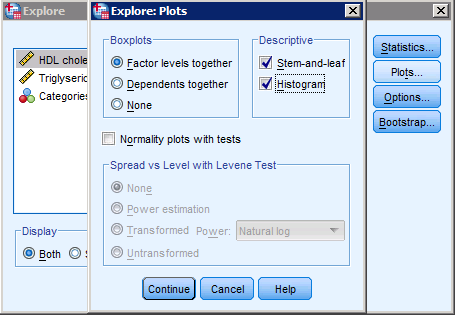 Deskriptiv statistikk
Gå inn på «Analyze => Descriptive statistics => Explore»
Drar de variablene man ønsker å analysere fra listen til høyre over til «Dependent List»
Ønsker kun beskrivende målene og ikke plott, så merk av «Statistics» istedenfor «Both»
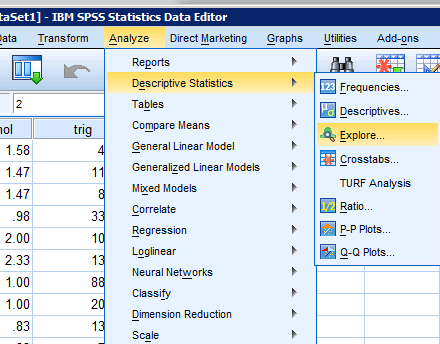 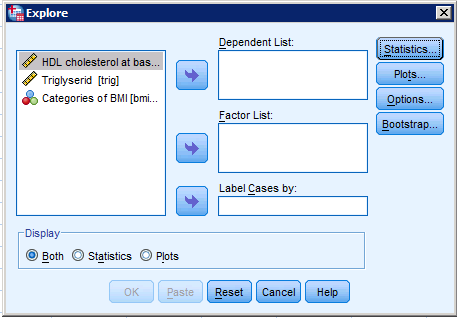 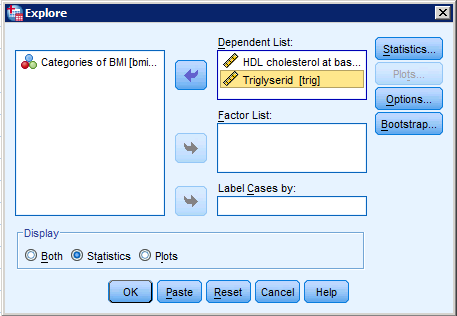 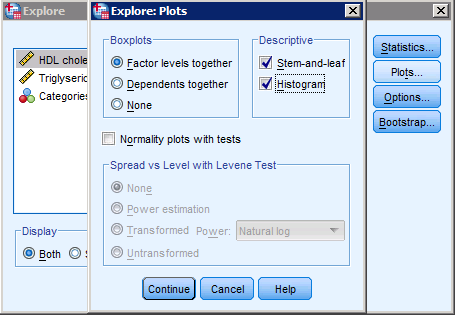 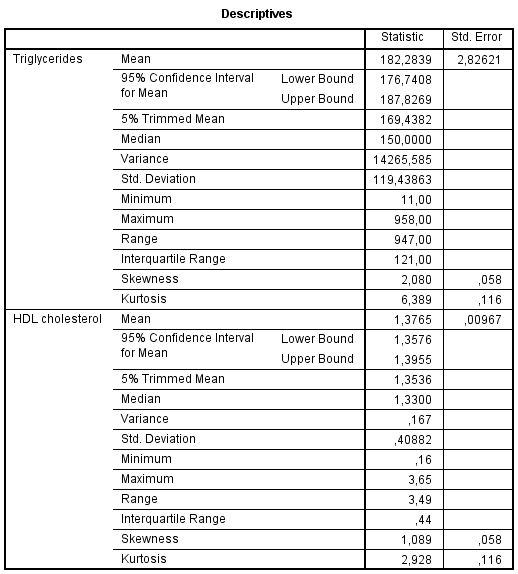 Output er da følgene tabell med blant annet gjennomsnitt, median og standardavvik
Split File: separate analyser
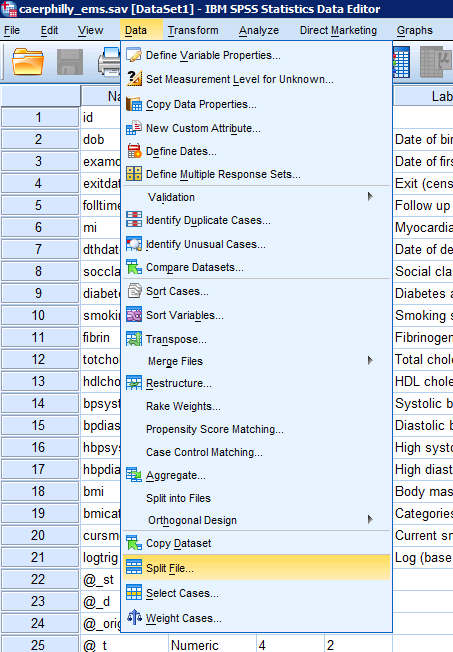 Noen ganger er det praktisk å gjøre analyser separat for ulike sub-grupper. Da kan man bruke:
«Data => Split File»
Split File: separate analyser
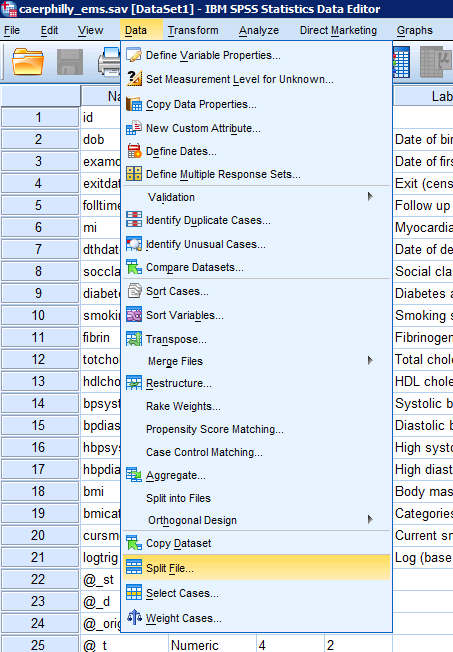 Standardsettingen er  «Analyze all cases, do not create groups»
Da kan man ikke gjøre flere valg.
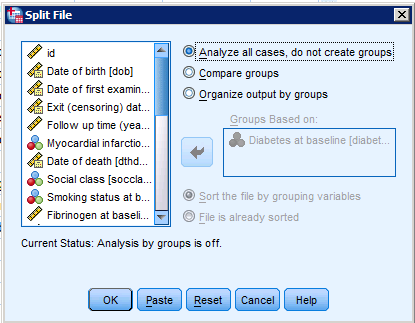 Split File: separate analyser
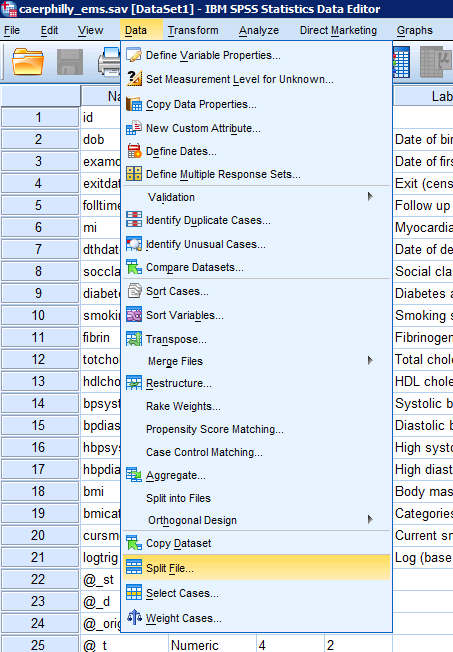 Standardsettingen er  «Analyze all cases, do not create groups»
(ingen fler valg)
Ved «Organize output by groups» kan man velde en kategorisk variabel, slik at alle analyser gjøres separat.
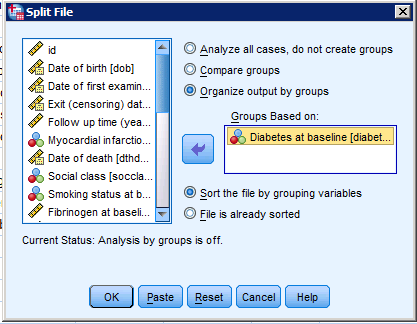 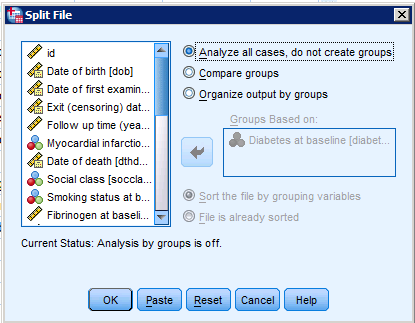 Split File: separate analyser
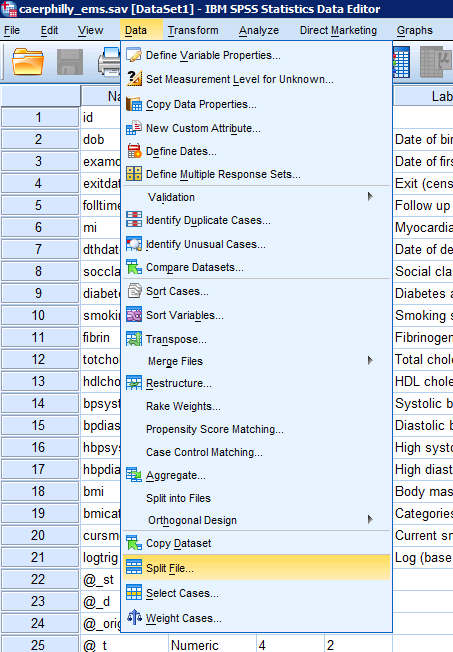 Standardsettingen er  «Analyze all cases, do not create groups»
(ingen fler valg)
Under «Current status» står det hvilken setting man er i.
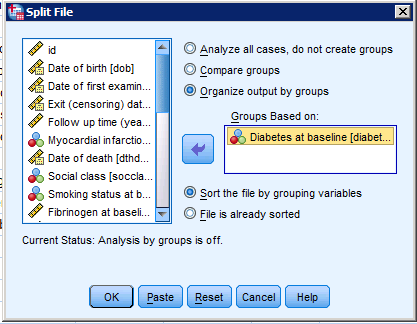 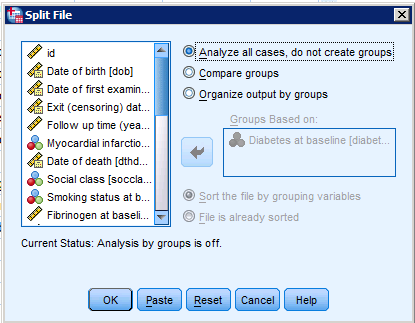 Split File: separate analyser
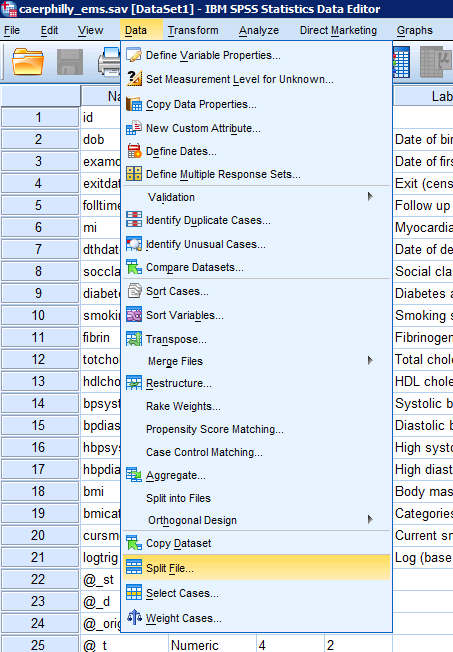 Standardsettingen er  «Analyze all cases, do not create groups»
(ingen fler valg)

OBS! – ved en t-test kan man ikke ha på Split File på gruppen-variabelen.
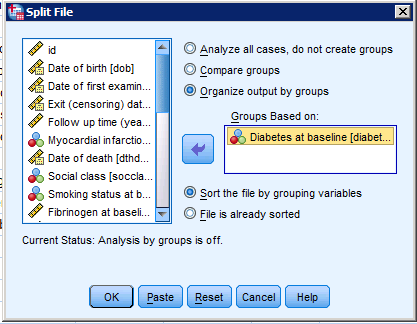 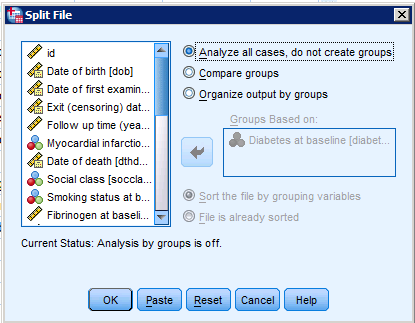 Boxplot
Boxplottet er den beste måten framstille fordelingen av data grafisk på, ved å visualisere sentrering og variabilitet. Boxplottet viser  
Median (50% av dataen på hver side)
Interquartile range IQR (25%, 75% på hver side)
Ekstreme observasjoner merkes med o og *
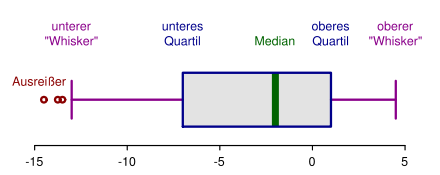 Boxplot
Boxplot kan brukes til å visualisere sentrering og spredning av data.  
Gå inn «Graphs => Legacy dialogs => Boxplot»
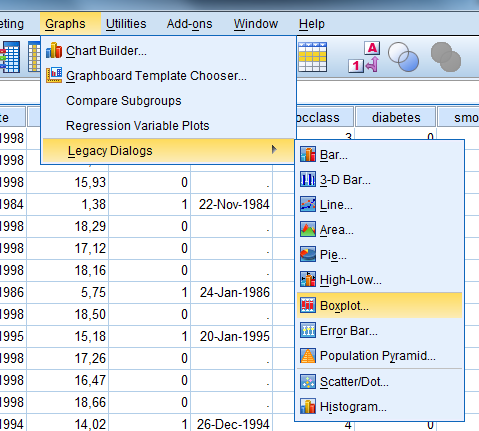 Boxplot kan brukes til å visualisere sentrering og spredning av data.  
Gå inn «Graphs => Legacy dialogs => Boxplot»
Velg «Simple» og «Define»
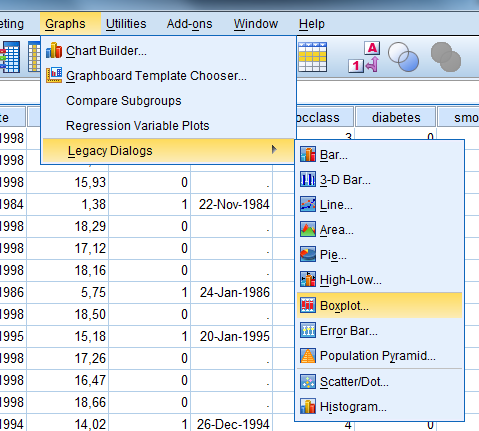 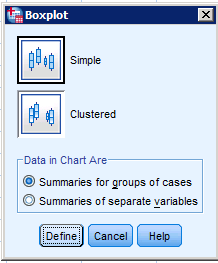 Boxplot kan brukes til å visualisere sentrering og spredning av data.  
Gå inn «Graphs => Legacy dialogs => Boxplot»
Flytt variabelen over til «Variable»
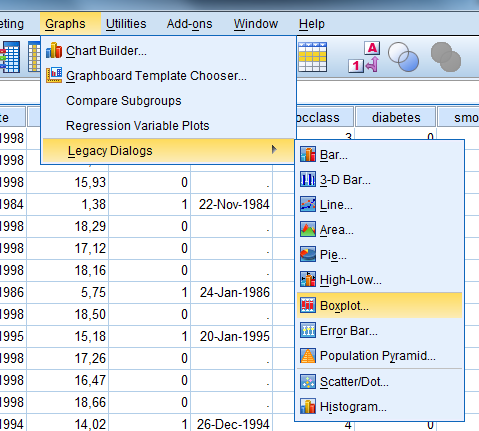 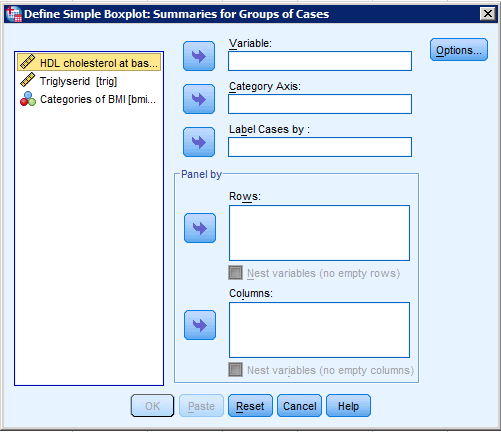 Boxplot kan brukes til å visualisere sentrering og spredning av data.  
Gå inn «Graphs => Legacy dialogs => Boxplot»
Flytt variabelen over til «Variable»
Kan dele inn i grupper med gruppevariabel i «Category Axis»
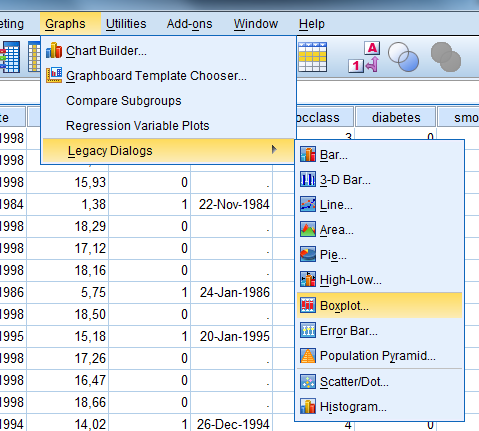 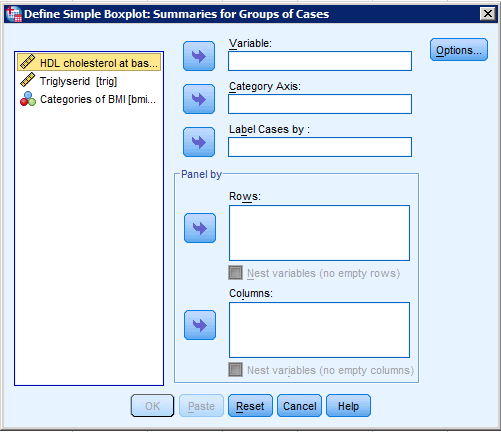 Oppgave
Vi ønsker å utforske sammenhengen mellom triglyserid i blod (mg/dL) og BMI i Caerphilly-studien. 

Lag et boxplot over spredningen av triglyserid der det deles inn etter fire BMI-kategorier.
Scatterplot
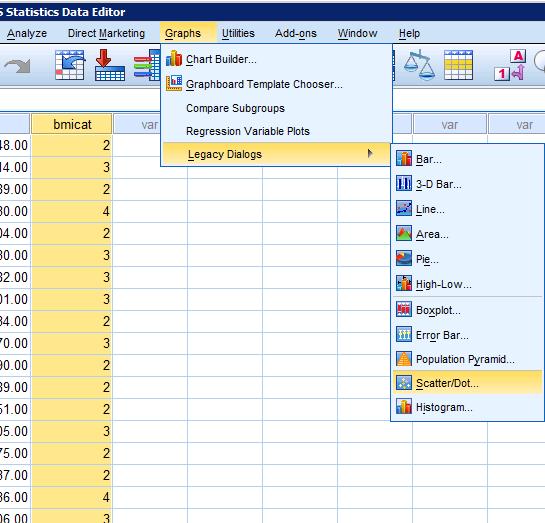 For å visualisere sammenhengen mellom to kontinuerlige variabler kan man bruke scatterplot. 
Gå inn «Graphs => Legacy dialogs => Scatter/Dot»
Scatterplot
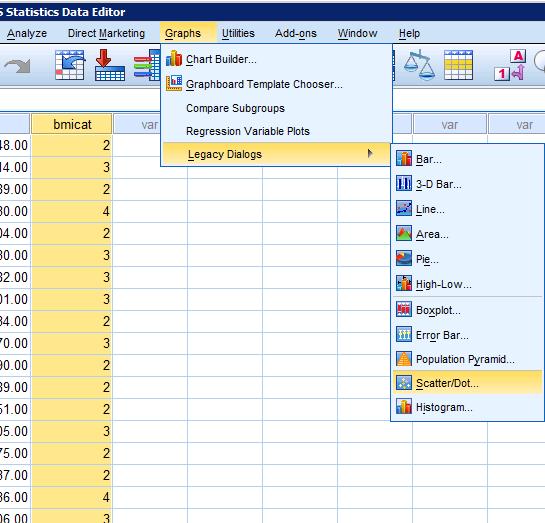 For å visualisere sammenhengen mellom to kontinuerlige variabler kan man bruke scatterplot. 
Gå inn «Graphs => Legacy dialogs => Scatter/Dot»
Velg «Simple scatter» og «Define»
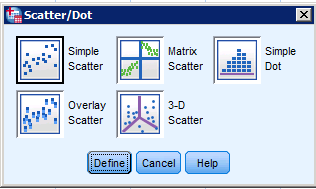 Har kan velge variabler fra listen til venstre: 
Flytt Triglyserid til «Y Axis» som vertikal akse
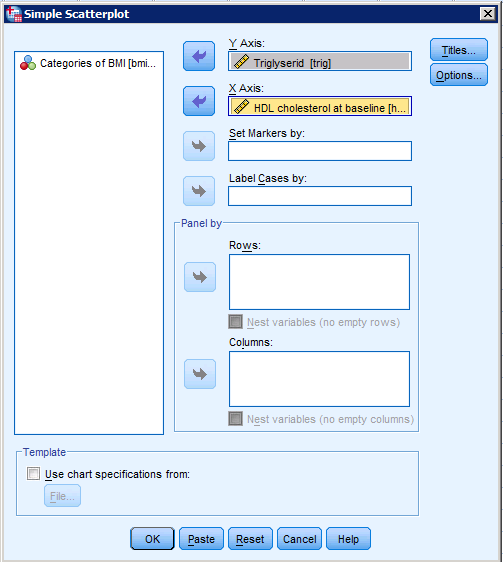 Har kan velge variabler fra listen til venstre: 
Flytt Triglyserid til «Y Axis» som vertikal akse
Flytt HDL til          «X axis» som horisontal akse
Klikk «OK»
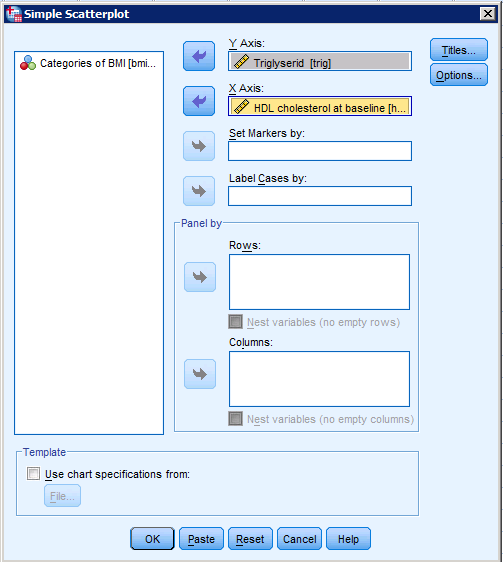 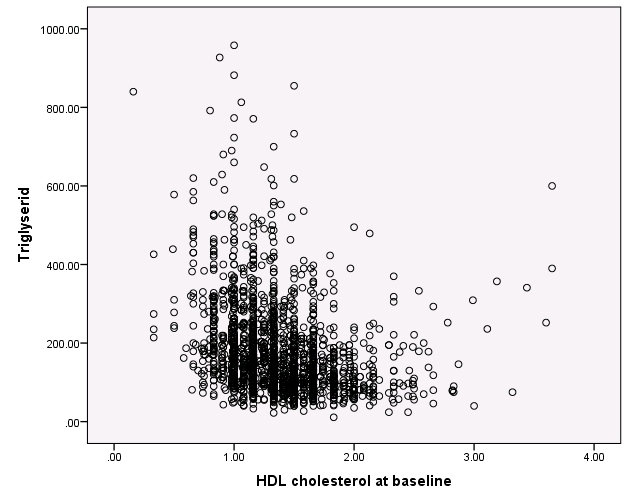 Har kan velge variabler fra listen til venstre: 
Flytt Triglyserid til «Y Axis» og HDL til «X axis»
Flytt en kategorisk variabel til          «Set markers by».
Dette gir ulik farge for kategoriene.
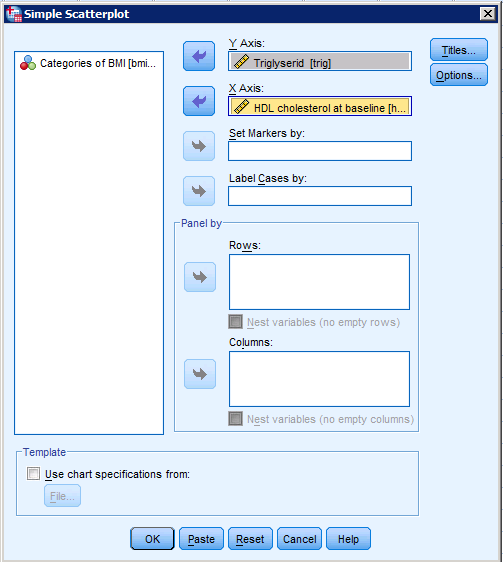 OBS – hvis observasjonen for kategorien er MISSING, forsvinner sirkelen (med fargen «usynlig»)
Oppgave
Lag et scatterplot for å undersøke sammenhengen mellom BMI (kontiuerlig variabel) og HDL cholesterol. Ser det ut til å være noen sammenheng?

Lag det samme scatterplottet, men med ulik farge for røykere og ikke-røykere.
Ulike normalitetsplot
I videre analyser er ofte fordelaktig å kunne anta normalfordelte data. For å undersøke om denne antagelsen holder bruker man tre plot: 
Histogram
Ulike normalitetsplot
I videre analyser er ofte fordelaktig å kunne anta normalfordelte data. For å undersøke om denne antagelsen holder bruker man tre plot: 
Histogram
Boxplot
Ulike normalitetsplot
I videre analyser er ofte fordelaktig å kunne anta normalfordelte data. For å undersøke om denne antagelsen holder bruker man tre plot: 
Histogram
Boxplot
Kvantil-kvantil (QQ) plot
Ulike normalitetsplot
I videre analyser er ofte fordelaktig å kunne anta normalfordelte data. For å undersøke om denne antagelsen holder bruker man tre plot: 
Histogram
Boxplot
Kvantil-kvantil (QQ) plot
I de to første ser man om variabelen er symmetrisk og ikke skjev. I QQ-plottet ser man om observasjonene ligger mest mulig på en rett linje (avvik indikerer outliers og tunge haler).
Alle disse finner man under Explore:
Gå inn på «Analyze => Descriptive statistics => Explore»
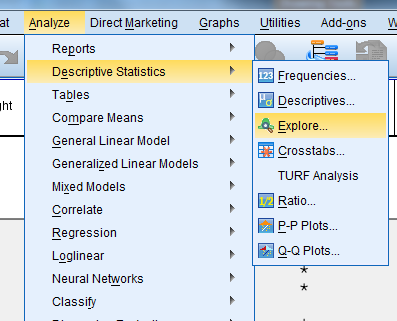 Alle disse finner man under Explore:
Gå inn på «Analyze => Descriptive statistics => Explore» 
Klikk «Plots»
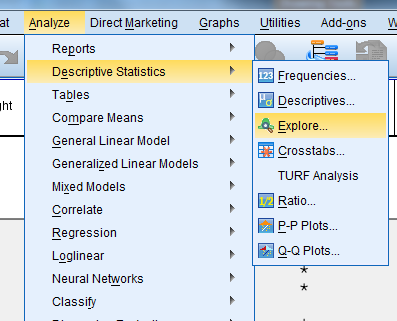 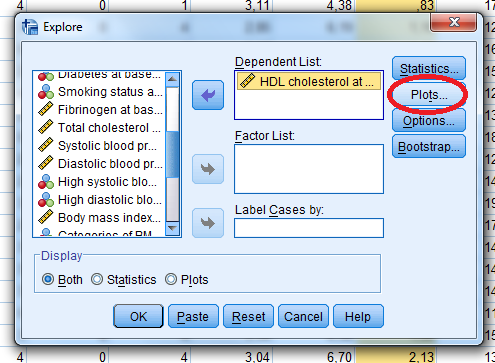 Alle disse finner man under Explore:
Gå inn på «Analyze => Descriptive statistics => Explore» 
Klikk «Plots»
For boxplot: huk av «Stem-and-leaf»
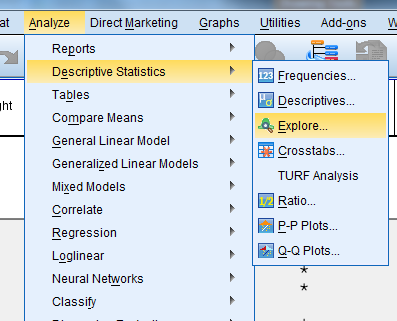 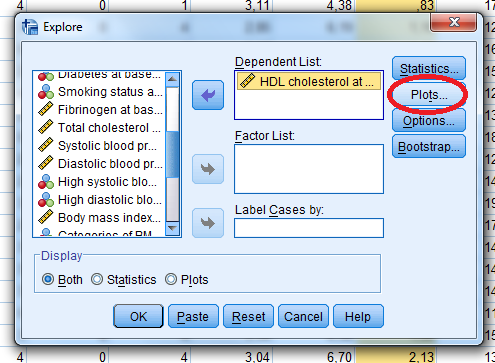 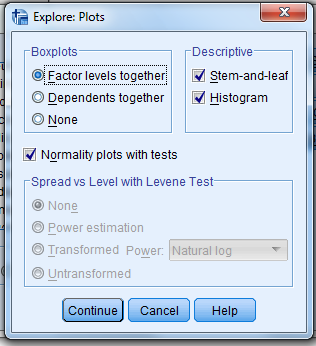 Alle disse finner man under Explore:
Gå inn på «Analyze => Descriptive statistics => Explore» 
Klikk «Plots»
For boxplot: huk av «Stem-and-leaf»
Huk av «Historgram»
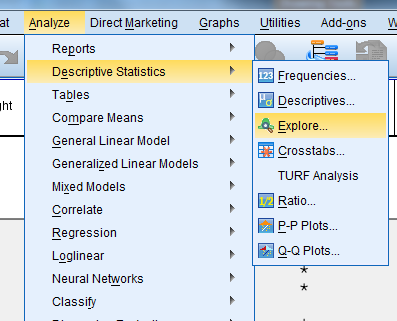 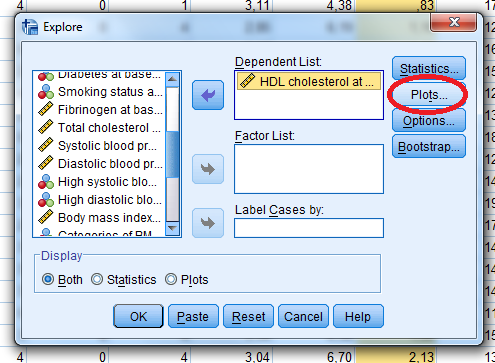 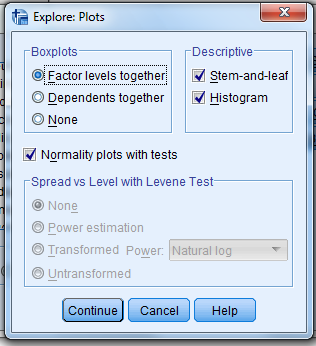 Alle disse finner man under Explore:
Gå inn på «Analyze => Descriptive statistics => Explore» 
Klikk «Plots»
For boxplot: huk av «Stem-and-leaf»
Huk av «Histogram»
For QQ-plot: huk av «Normality plots with tests»
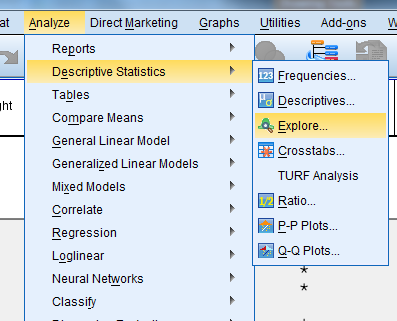 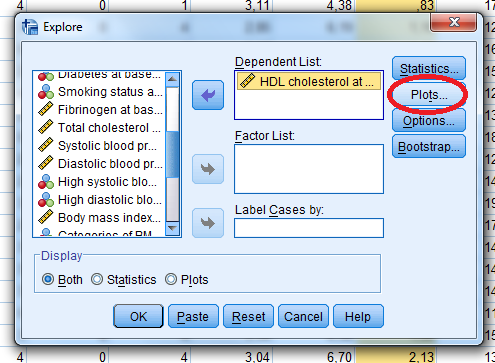 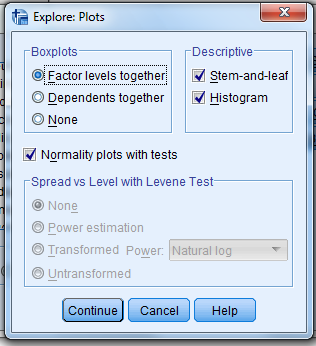 Alle disse finner man under Explore:
Gå inn på «Analyze => Descriptive statistics => Explore» 
Klikk «Plots»
Huk av «Stem-and-leaf», «Histogram» og «Normality plots with tests»
Klikk «Continue» og «OK»
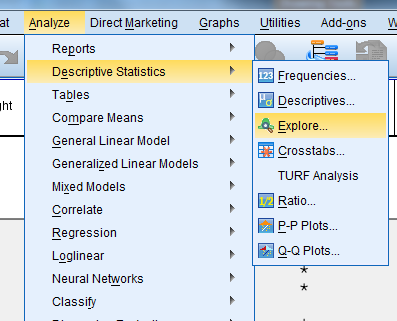 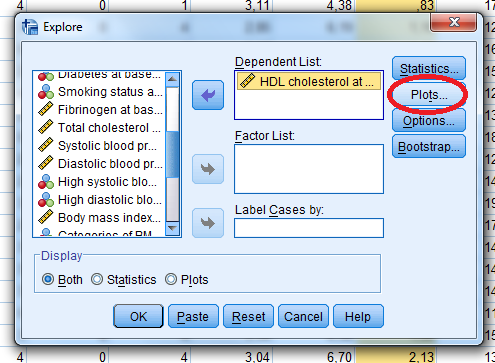 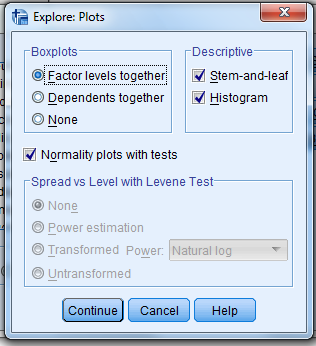 Oppgave
Undersøk om variablene HDL kolesterol og triglyserid fra Caerphilly-studien kan antas å være normalfordelt ved et histogram, boxplot og QQ-plot.
Oppsummering
Under «Graphs => Legacy dialogs» kan man lage mange ulike plot, f. eks. scatterplot og boxplot
Under «Analyze => Descriptive statistics => Explore» kan man finne oppsummeringsmål og lage histogram, boxplot og normalitetsplot.